Fosterdiagnostik i Sydöstra sjukvårdsregionen
- Breddinförande av KUB
Eric Hildebrand
Överläkare Med Dr
Fostermedicin
Kvinnokliniken
Universitetssjukhuset i Linköping
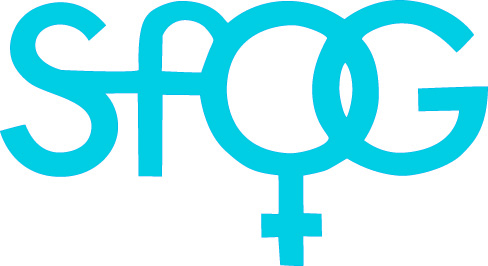 VECKAN 2015
VECKAN 2015
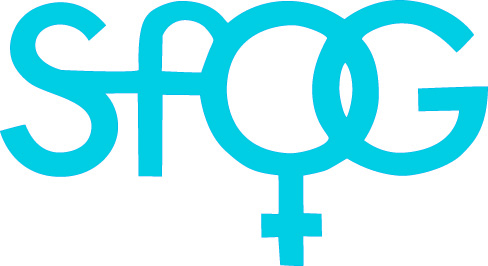 Det finns inga intressekonflikter eller jäv att redovisa.
eric.hildebrand@regionostergotland.se
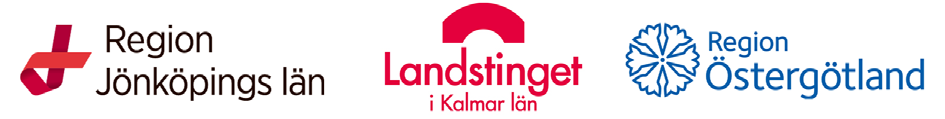 Regionala Medicinska Programgruppen (RMPG) för kvinnosjukvård i sydöstra sjukvårdsregionen arbetar för en likvärdig vård i regionen
Långsiktigt arbete med kvalitetsförbättring och utvecklingsarbeten.
Verksamhetschefer från kvinnoklinikerna i regionen.
Regionala arbetsgruppen för fostermedicin startades 2009 på uppdrag av RMPG.
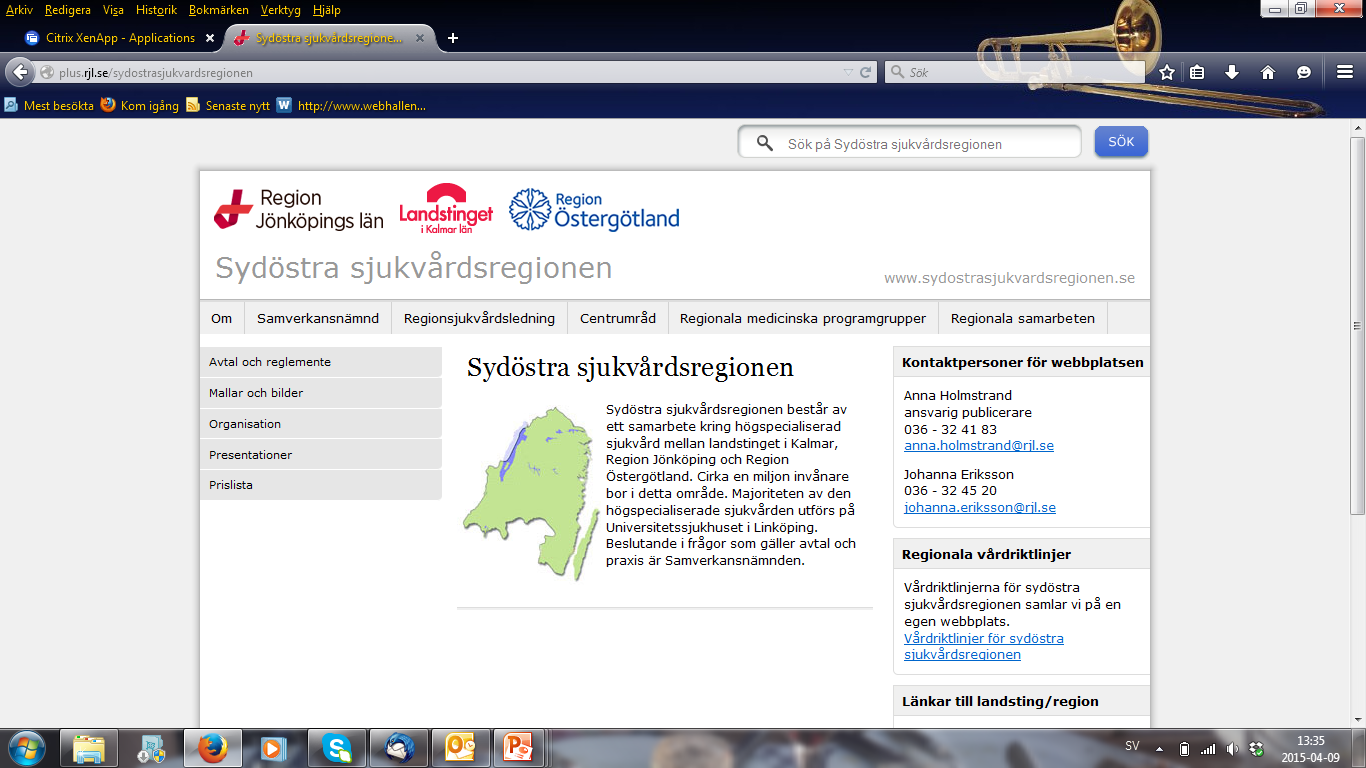 Linköping
Norrköping
Jönköping
Eksjö 
Värnamo
Kalmar
Västervik
eric.hildebrand@regionostergotland.se
KUB
”Kombinerat test … med ultraljud och biokemisk serumundersökning i tidig graviditet (10-14 graviditetsveckor) i kombination med moderns ålder, är den kliniskt utvärderade metod för att bedöma sannolikheten för Downs syndrom hos fostret som ger den bästa avvägningen mellan andelen identifierade fall och andelen falskt positiva testresultat. (Evidensstyrka 1, SBU 2006) 
Arbete i RMPG i samarbete med ultraljudsenheterna i regionen.
2008 infördes kombinerat ultraljud och biokemi (KUB) som erbjudande för att beräkna sannolikheten att bära på ett foster med trisomi 21,13,18 eller könskromosomavvikelser.
eric.hildebrand@regionostergotland.se
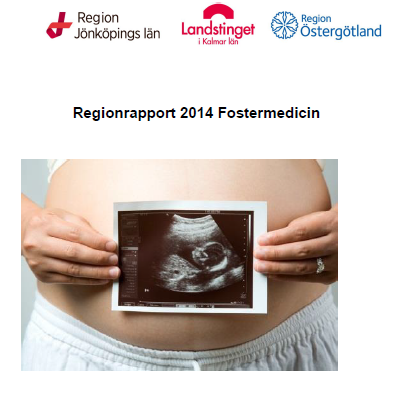 eric.hildebrand@regionostergotland.se
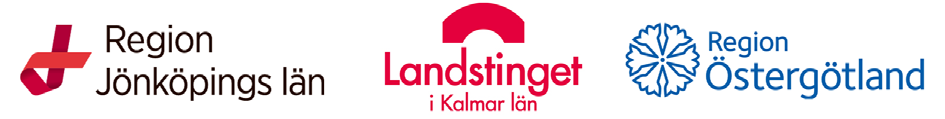 Regiongemensamt PM om fosterdiagnostik
Information om och tillgång till fosterdiagnostik för alla gravida
Samma erbjudande till alla gravida i hela regionen
Datering och erbjudande om KUB v 11-14
Amniocentes om risk > 1/200, alternativt CVB, framför allt om >1/20.
Rutinultraljud v 18-20
eric.hildebrand@regionostergotland.se
KUB - deltagande
2015-08-26
KUB
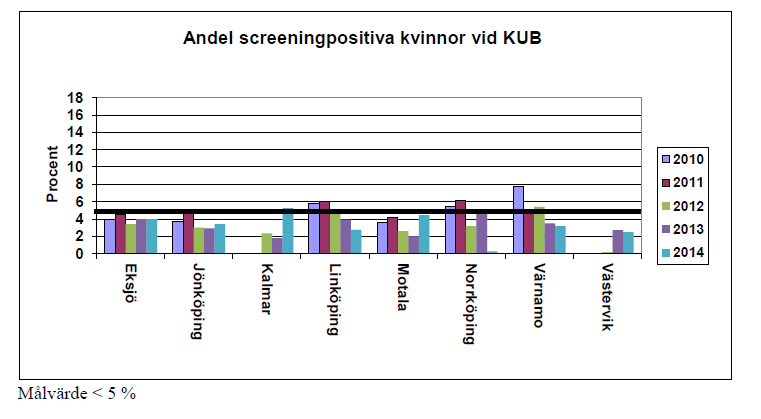 eric.hildebrand@regionostergotland.se
KUB Audit 2014
2015-08-26
KUB resultat
2009-2011 detektionsgrad 93% med 4,5% testpositiva
2005 gjordes amniocentes på 7,4% av den gravida populationen (11,4% i Linköping)
2011 gjordes amniocentes på 3,4% av den gravida populationen (5,4% i Linköping)
eric.hildebrand@regionostergotland.se
Median NUPP
2015-08-26
Andra exempel på regionalt samarbete
Second opinion
Bildlagring tillgänglig på nästan alla enheter
Möjlighet att länka bilder till Universitetssjukhuset i Linköping
Arbete för gemensam ultraljudsrond med bildgranskning
Fostermedicinskt möte med roterande värdskap i regionen för ultraljudsbarnmorskor och ultraljudsläkare
Utbildning i bedömning av fosterhjärtat för ultraljudsbarnmorskorna i regionen
eric.hildebrand@regionostergotland.se
Är KUB/tidig datering på väg ut?
Nej
eric.hildebrand@regionostergotland.se
Ultraljud i v 11-14
De flesta kvinnorna önskar tidigt ultraljud i första trimestern (SBU)
Medicinska fördelar: 
Graviditetslängd
Viabilitet/upptäcka uteblivet missfall 
fosteranatomi, upptäcka avvikelser!
upptäcka flerbörd
Möjlighet till KUB och NIPT till riskgrupp
NUPP som indikator på patologi
Som en del i screening för preeklampsi och tillväxthämning
eric.hildebrand@regionostergotland.se
Ökad NUPP och utfall av graviditeten
Prenat Diagn. 2013 Sep;33(9):856-62. doi: 10.1002/pd.4143. Epub 2013 May 16.
Increased nuchal translucency and pregnancy outcome: a retrospective study of 1063 consecutive singleton pregnancies in a single referral institution.
Ayräs O1, Tikkanen M, Eronen M, Paavonen J, Stefanovic V.
eric.hildebrand@regionostergotland.se
NUPP och normal karyotyp
NUPP 3,5-4,4 mm	70% chans till barn utan missbildningar
NUPP 4,5-5,4 mm 50%
NUPP 5,5-6.4 mm 30%
NUPP ≥6,5    mm 15%



Souka et al 2004
eric.hildebrand@regionostergotland.se
Framtida metoder –beräkning av risk för preeklampsi?
Faktorer som ingår i beräkningen:
Maternell ålder, vikt, längd, etnicitet, paritet, tidigare PE?, patientens mor PE?, konceptionsmetod, SLE/APS, kronisk hypertoni, diabetes mellitus.
Arteria uterina PI, MAP, PAPP-A, PLGF
2015-08-26
Risker som beräknas
Risk för PE före 34 v
Risk för PE före 37 v
Risk för PE före 42 v
Risk för tillväxthämning före 37 v
(Risk för prematurfödsel före 34 v)

Patienten räknas som risk om antingen ökad risk för PE>34 v eller tillväxthämning >37 v föreligger
2015-08-26
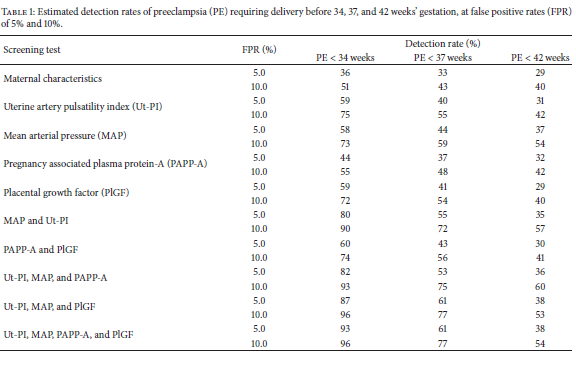 eric.hildebrand@regionostergotland.se
Presentation av resultat
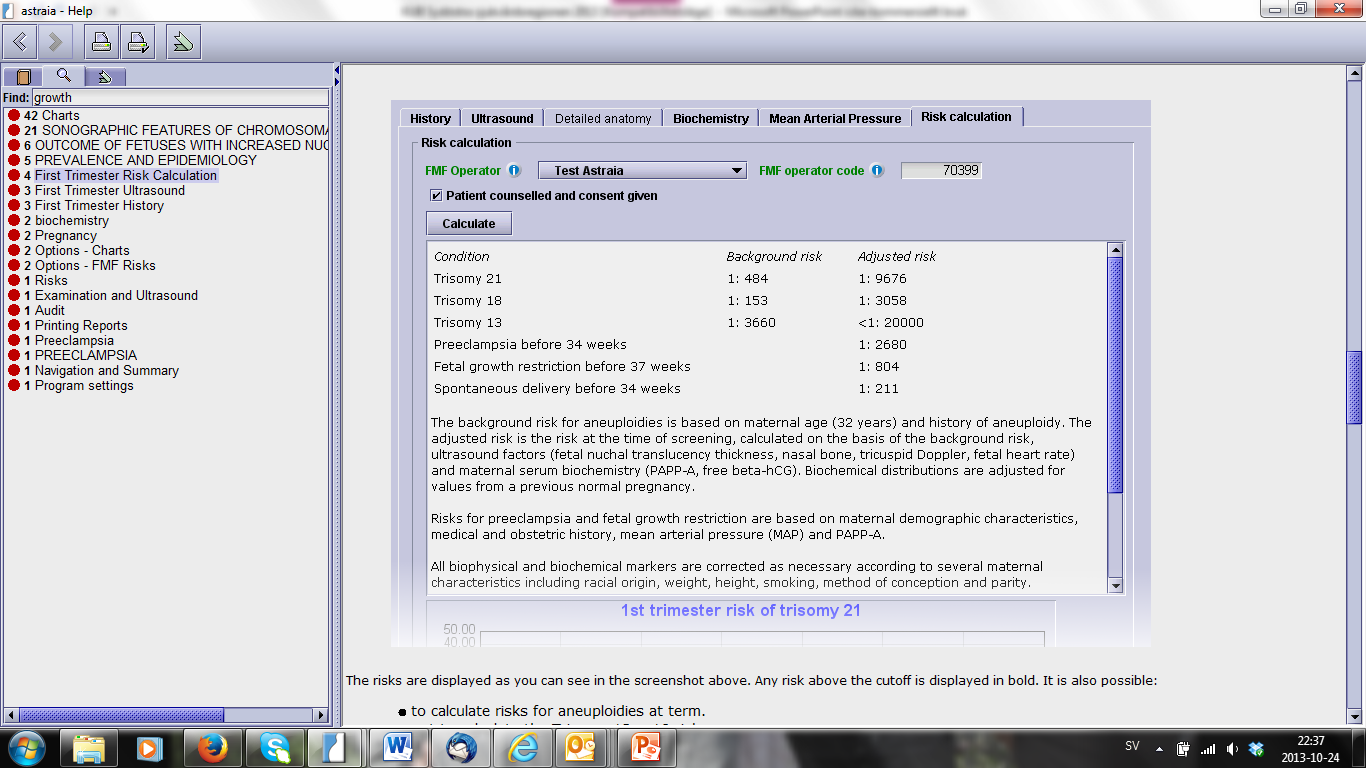 2015-08-26
Tack!
eric.hildebrand@regionostergotland.se
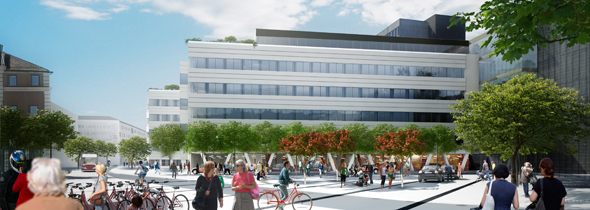 US i Linköping
2015-08-26